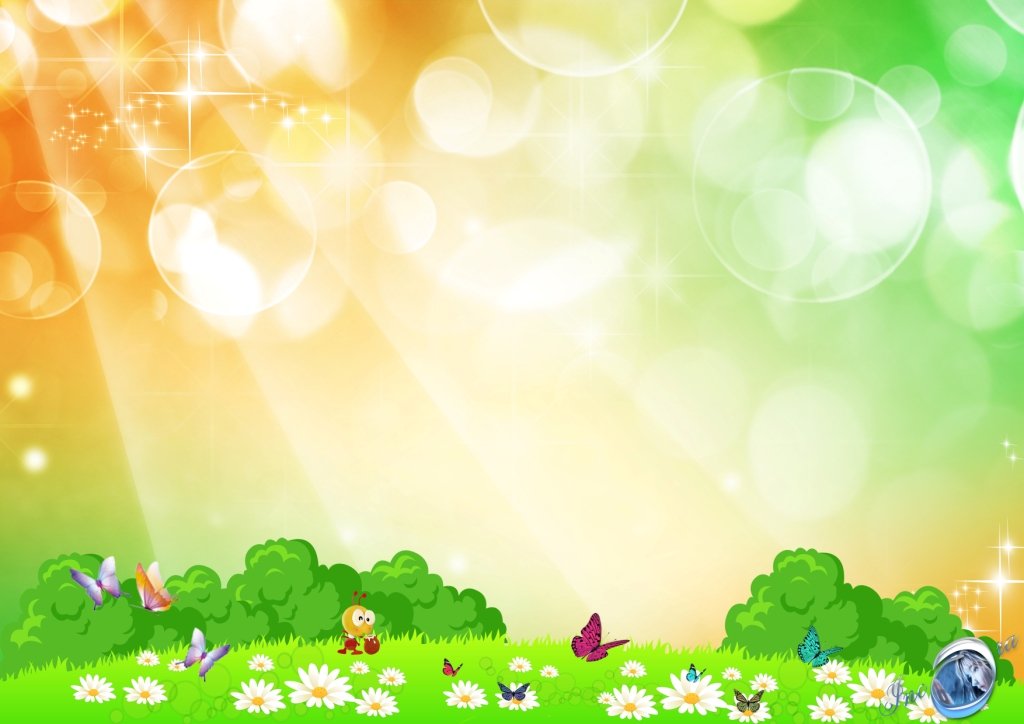 Синквейн в развитии речи детей
Дошкольного возраста
Подготовила
Воспитатель Вдовкина 
Елена Витальевна
Синквейн с французского языка- 
«пять строк», пятистрочная строфа,
Которая пишется по определенным 
Правилам.
Традиционный (классический) синквейн
Как жанр  поэзии, в начале хх века придумала американская поэтесса Аделаида 
Крэпси под влиянием популярной в то время 
японской поэзии, японские миниатюры хокку.
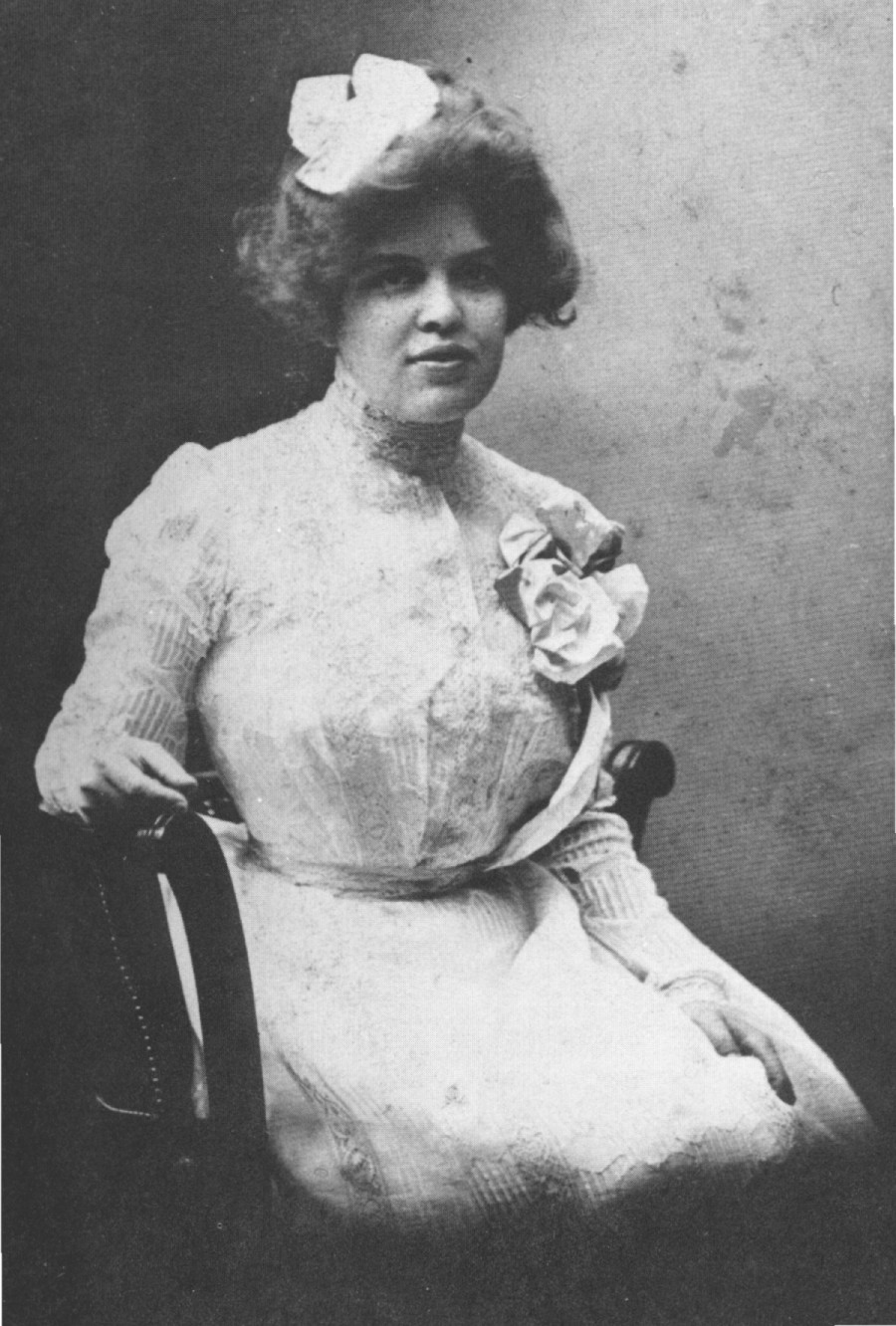 Задачи:
Уточнение, расширение, активизация словаря, и развитие словотворчества;
Знакомство с понятиями: «Слово, обозначающее предмет», «слово, 
      обозначающее действие предмета». «слово, обозначающее признак предмета»;
Дети учатся: подбирать к существительному прилагательные, подбирать к  
      существительному  глаголы;  
Дети знакомятся с понятием: предложение. Составляют предложения по 
      предметной, сюжетной картине, используя схемы предложений;
Дети выражают свое личное отношение к теме одно фразой; а так же используют
      знание пословиц, поговорок по заданной теме;
Синквейн развивает языковое чутье, формируется фразовая речь, ассоциативное
      мышление;
*    Синквейн помогает анализировать информацию, кратко излагать идеи, чувства и представления в нескольких словах.
Правила составления сиквейна
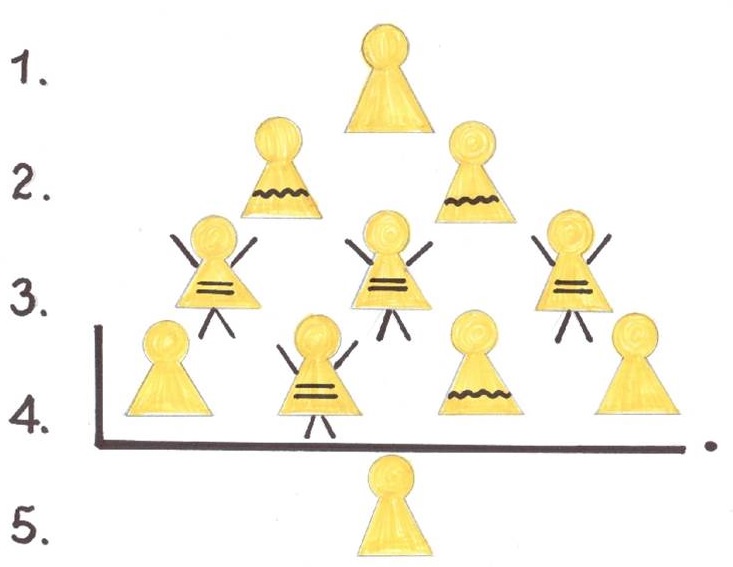 Радуга
Веселая, разноцветная
Появляется, радует, играет
Большая радуга появилась на небе 
Лето
Роза
Красная, красивая
Дарит, радует, удивляет
Я люблю красные розы
Праздник
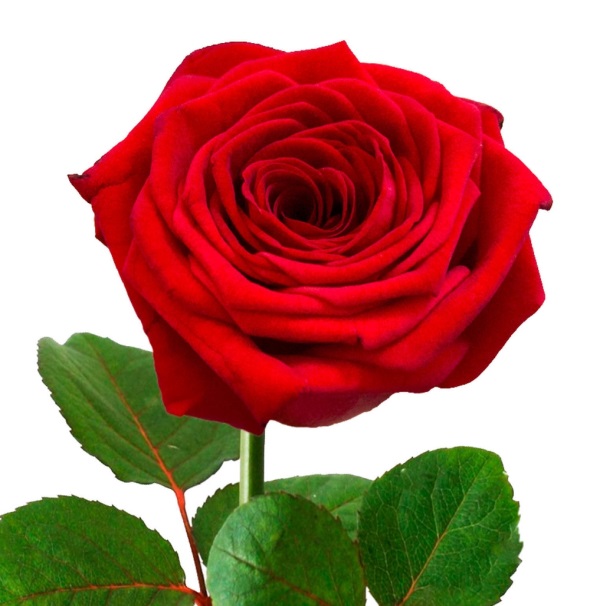 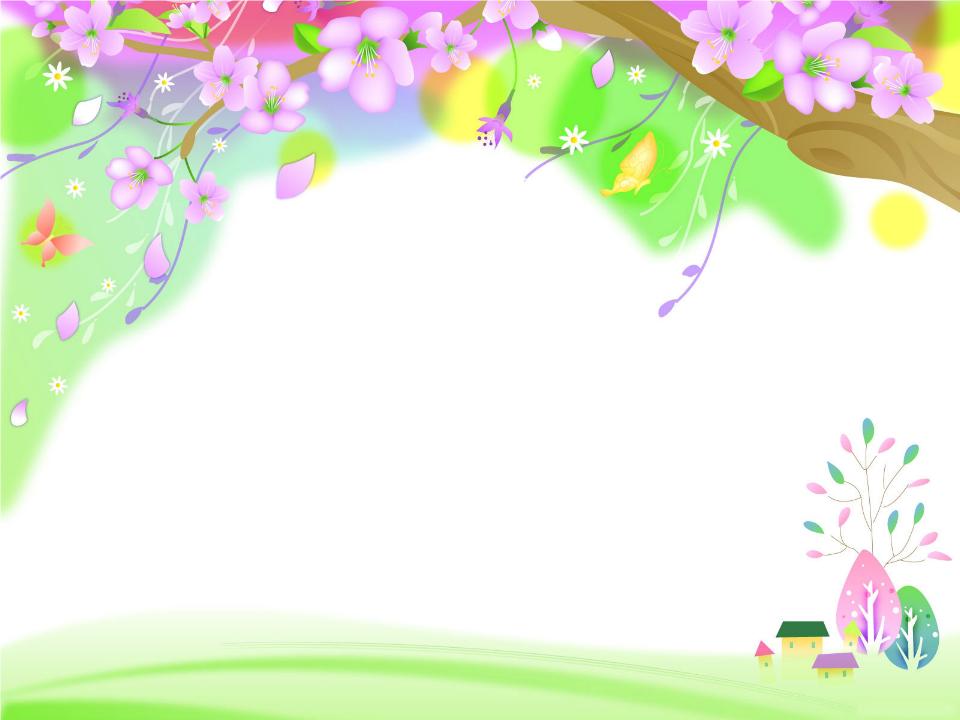 Первый этап
Знакомство с понятиями
«Слова предметы живые и неживые»
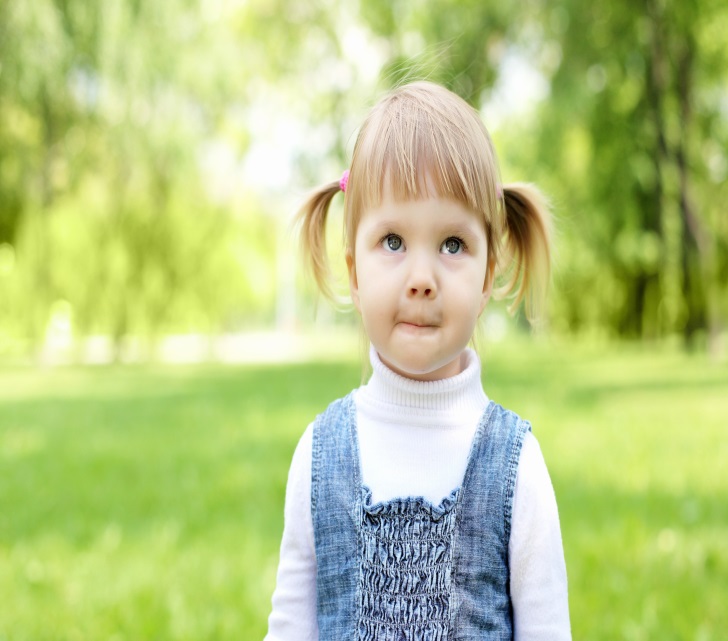 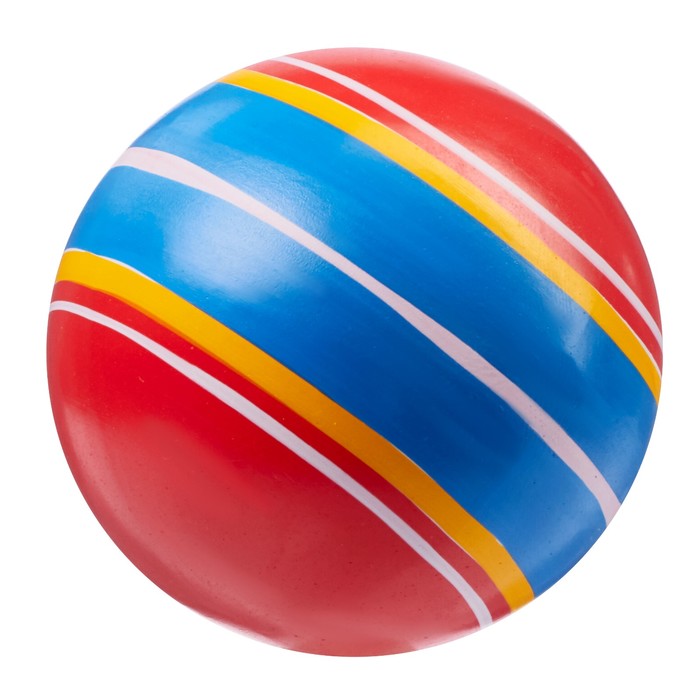 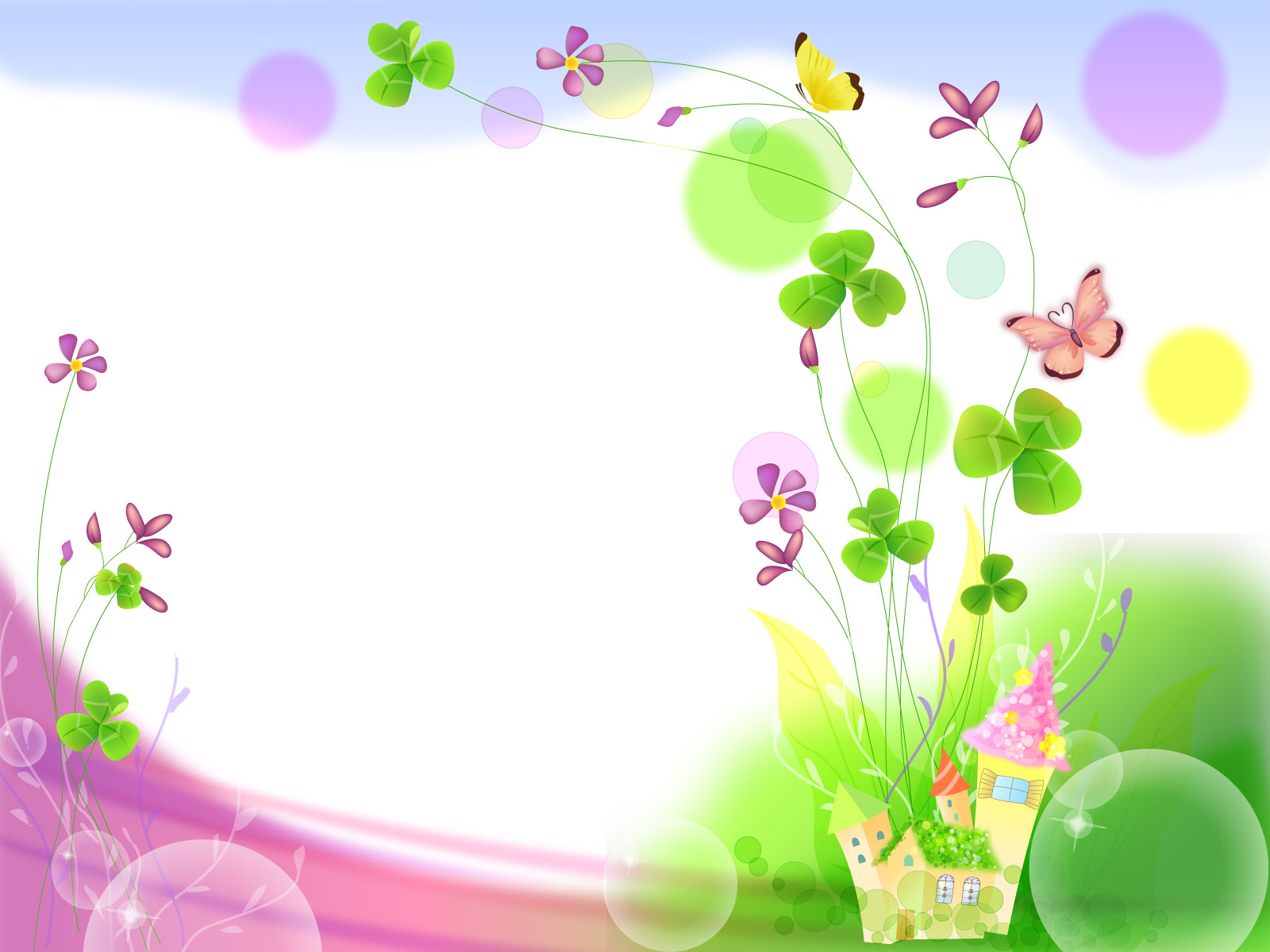 «Слова действие»
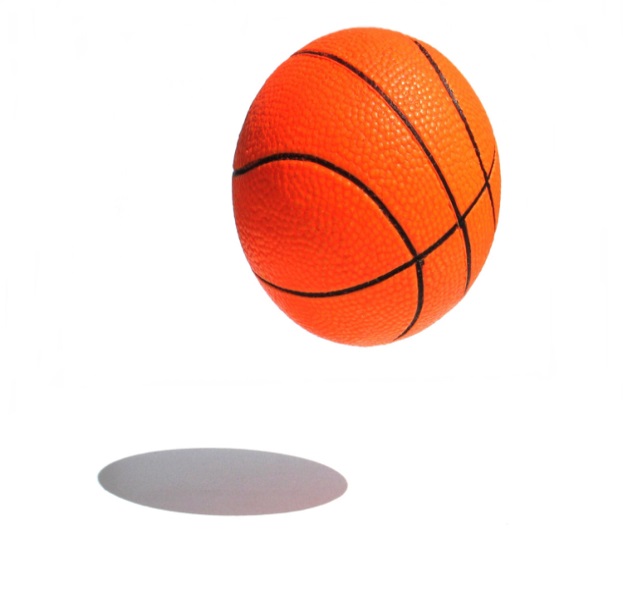 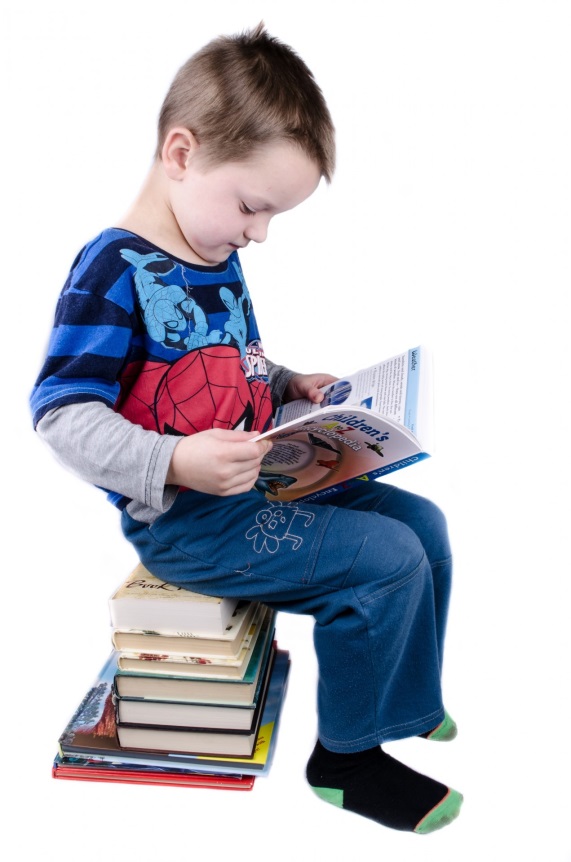 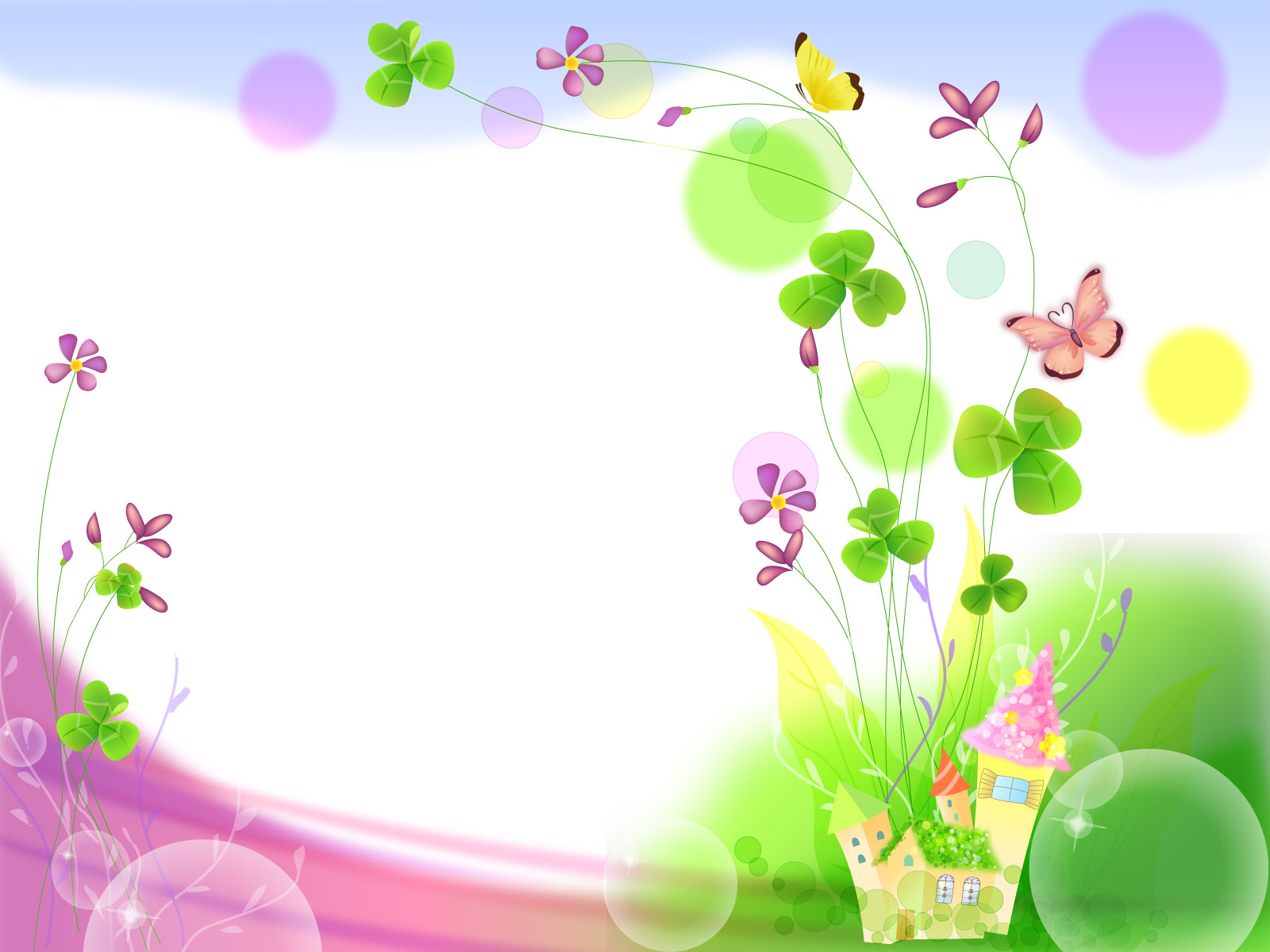 Модели составления загадок
«Слова – признаки»
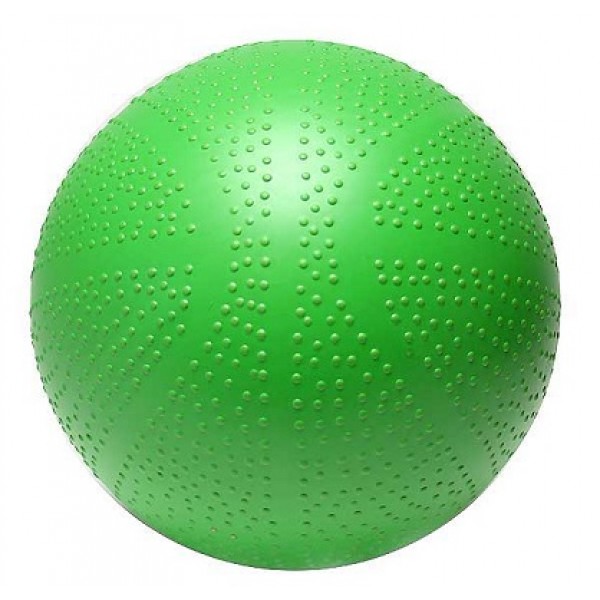 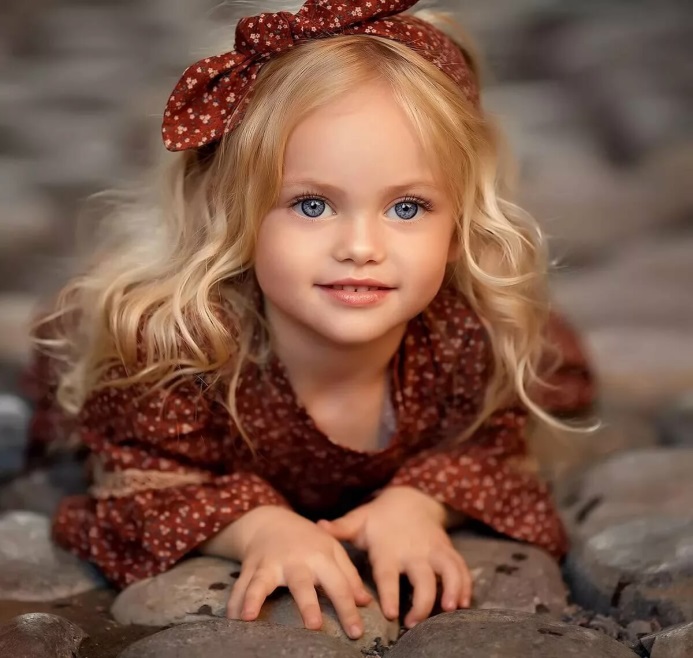 Модель составления загадок
Модель составления загадок
Слово – «Цыпленок»
Вставка «Слов – связки» – КАК, НО  НЕ, А НЕ
Модель составления загадок
Слово – «Расчёска»
Вставка «Слов – связки» – А НЕ, НО НЕ
Слова - ассоциации
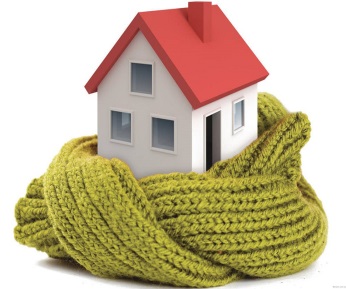 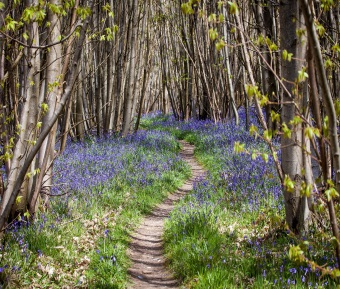 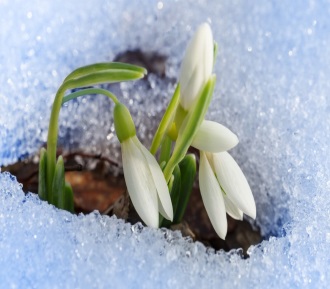 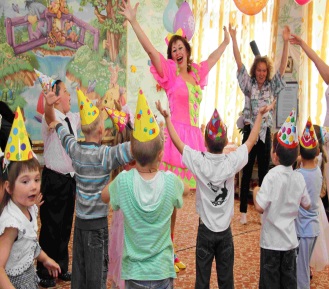 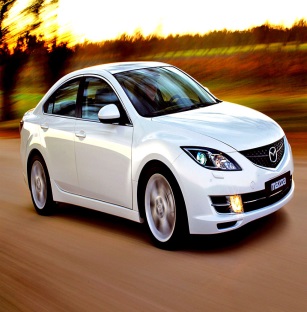 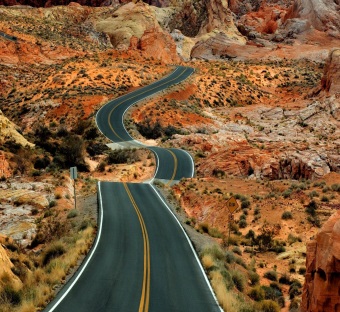 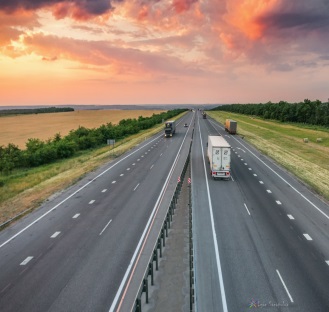 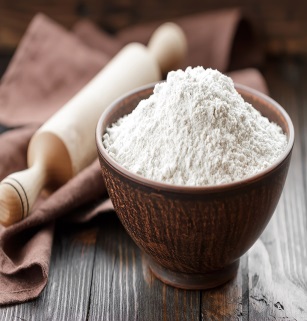 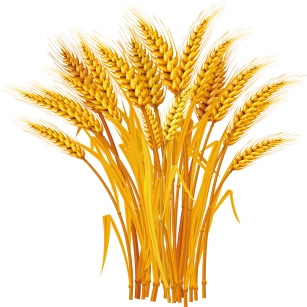 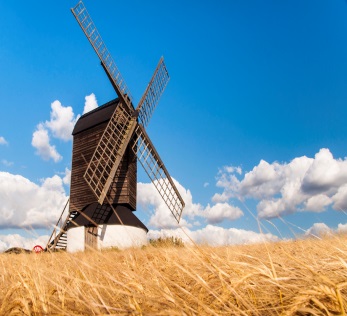 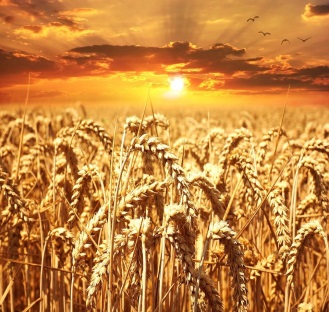 Второй этап
Первая строка
1 слово – существительное (слово –предмет)
КТО? ЧТО?
Вторая строка
2 слова – прилагательные (слова – признаки)
КАКОЙ? КАКАЯ? КАКОЕ? КАКИЕ?
Третья строка
3 слова – глаголы (слова – действия)
ЧТО ДЕЛАЕТ? ЧТО ДЕЛАЮТ?
Четвертая строка
4 слова – предложение, фраза по теме
Пятая строка
1 слово – существительное, ассоциация по теме
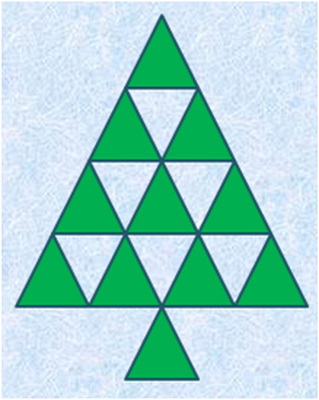 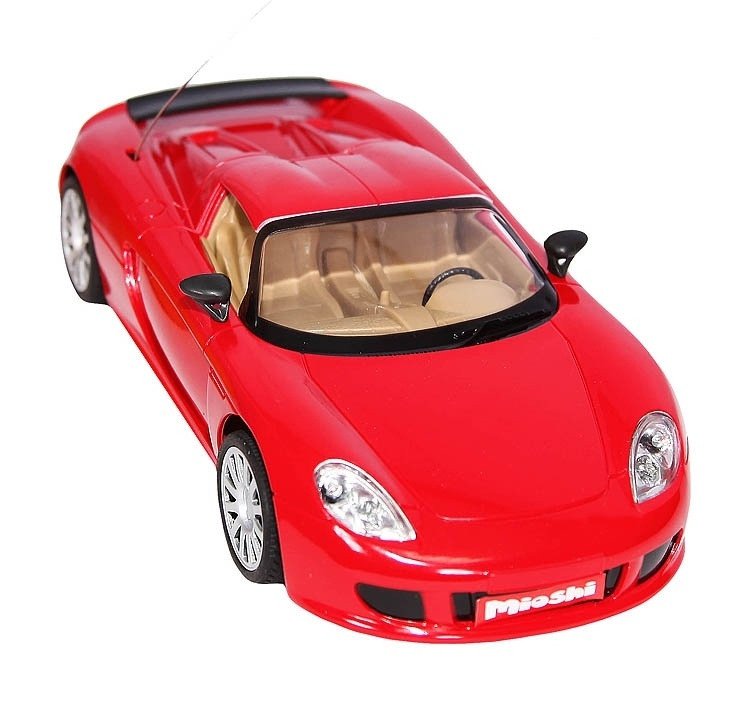 Машинка.
Красная, быстрая.
Едет, гудит, везет.
Я люблю играть машинками.
Игрушка
Дождь.
1. Грибной, летний.
2. Льет, капает, стучит.
3. Я люблю гулять под дождем.
4. Лужи, тучи, вода.
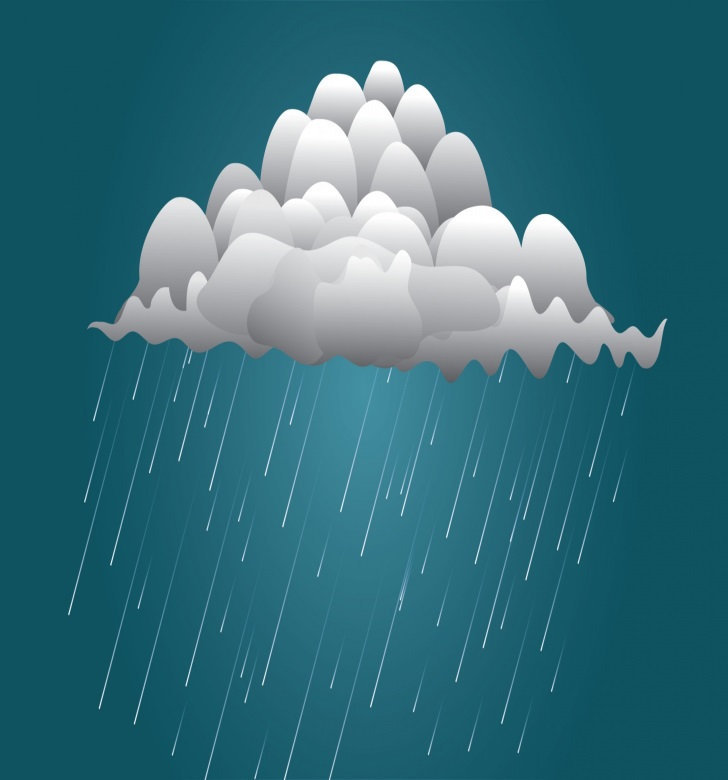 Третий этап
Составление короткого рассказа по готовому синквейену ( с использованием слов и фраз, входящих в состав синквейна)
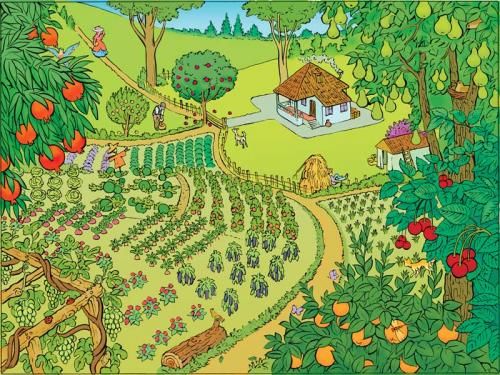 Пример:
Рассказ «Огород»
Большой, зелёный;
Радует, дарит, кормит;
Около нашего дома есть огород;
Урожай
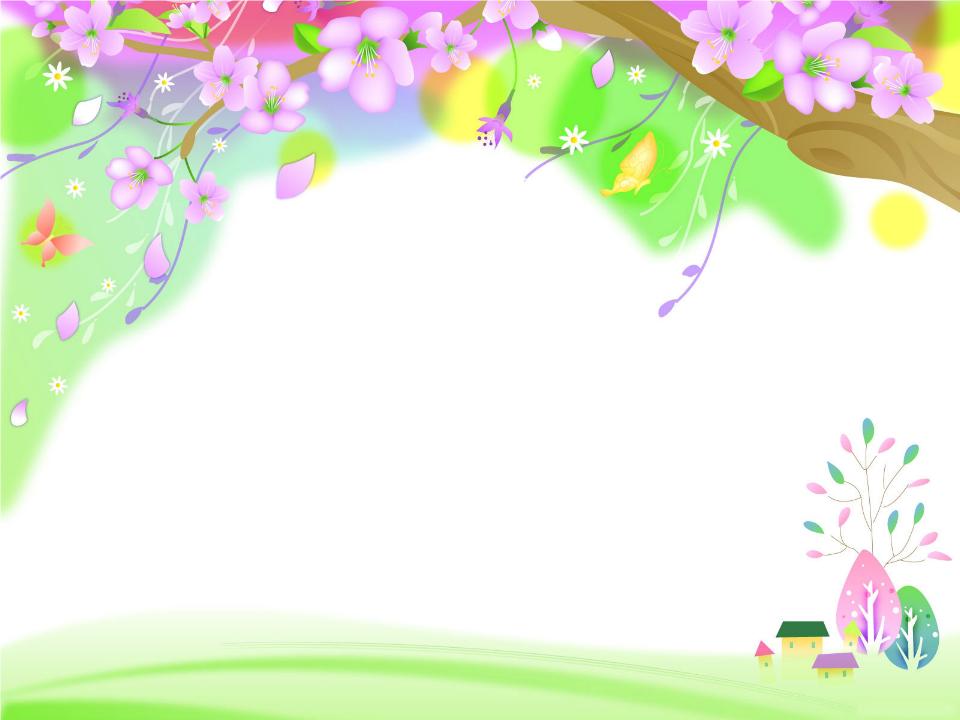 Составление синквейна по прослушанному рассказу
Хлеб
Хлеб выращивают в поле. Ранней весной сажают пшеницу, затем ухаживают за посевами. Когда пшеница созревает, её убирают комбайнами. Из пшеницы делают муку, а из неё хлеб. Из муки готовят самые разные изделия: хлеб, булки, торты, пирожные и печенья. Всё это можно купить в магазине.
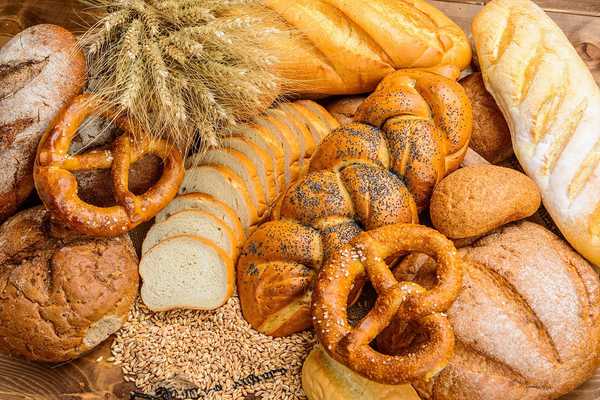 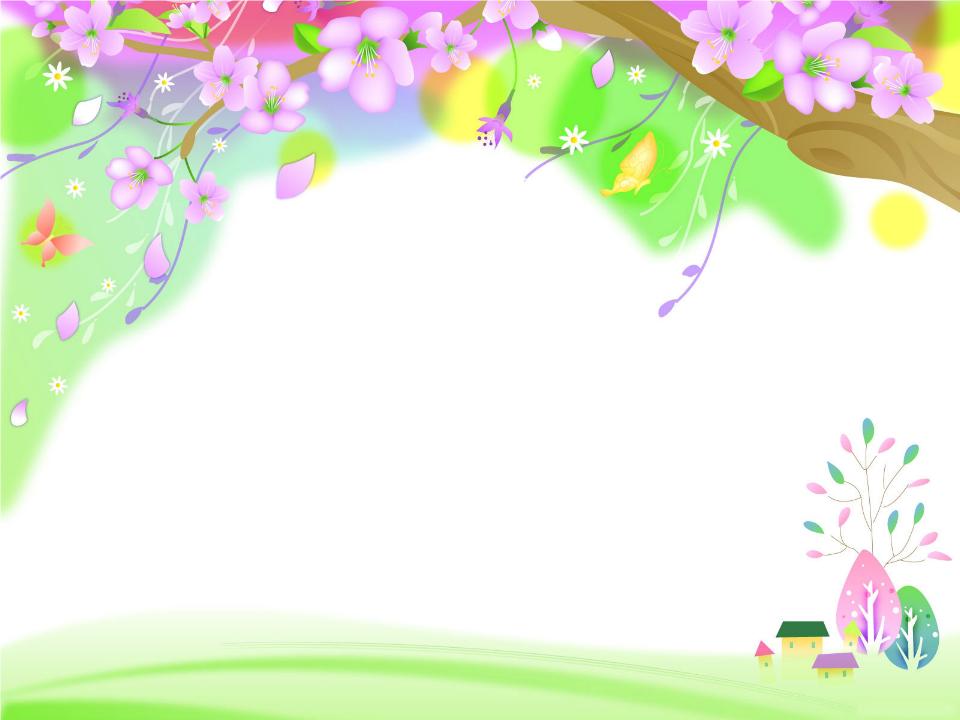 Анализ неполного синквейна
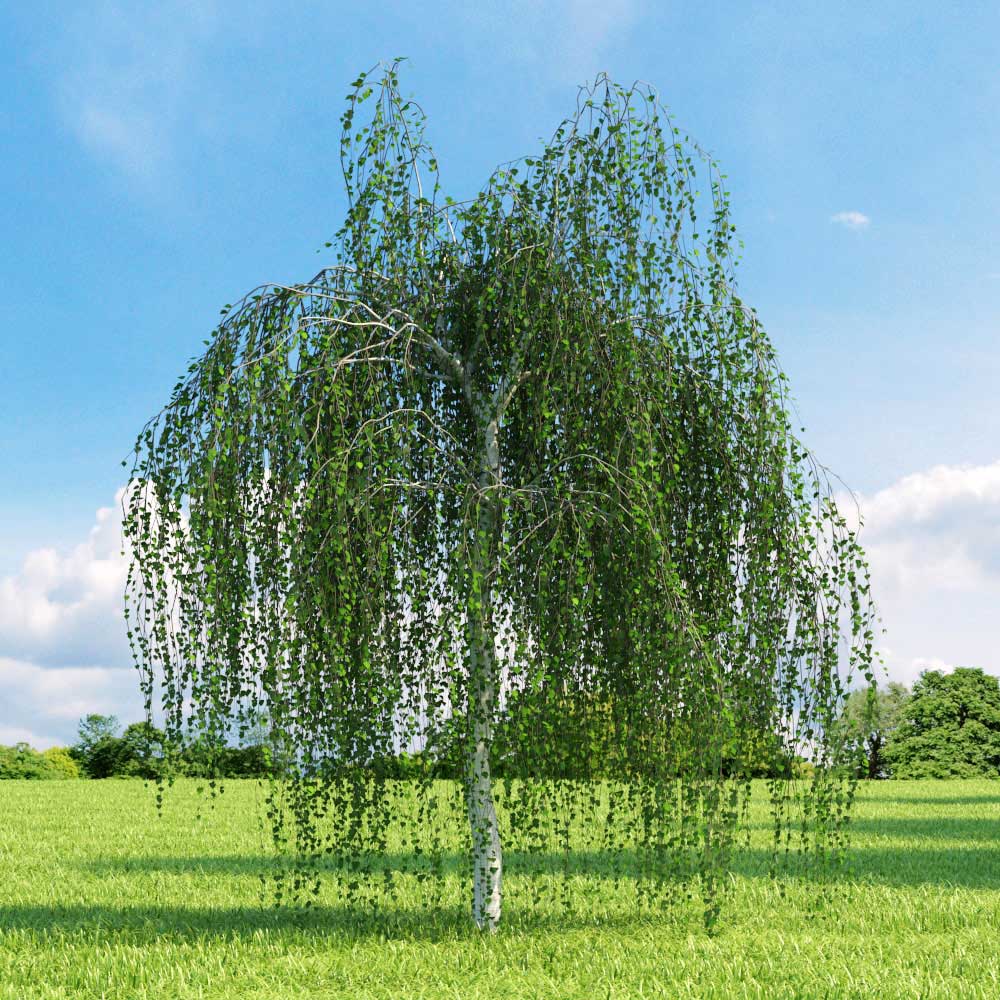 (Берёза)
Растёт. Стоит.
Белоствольная.   Стройная.   Русская
Я любуюсь стройной
Дерево
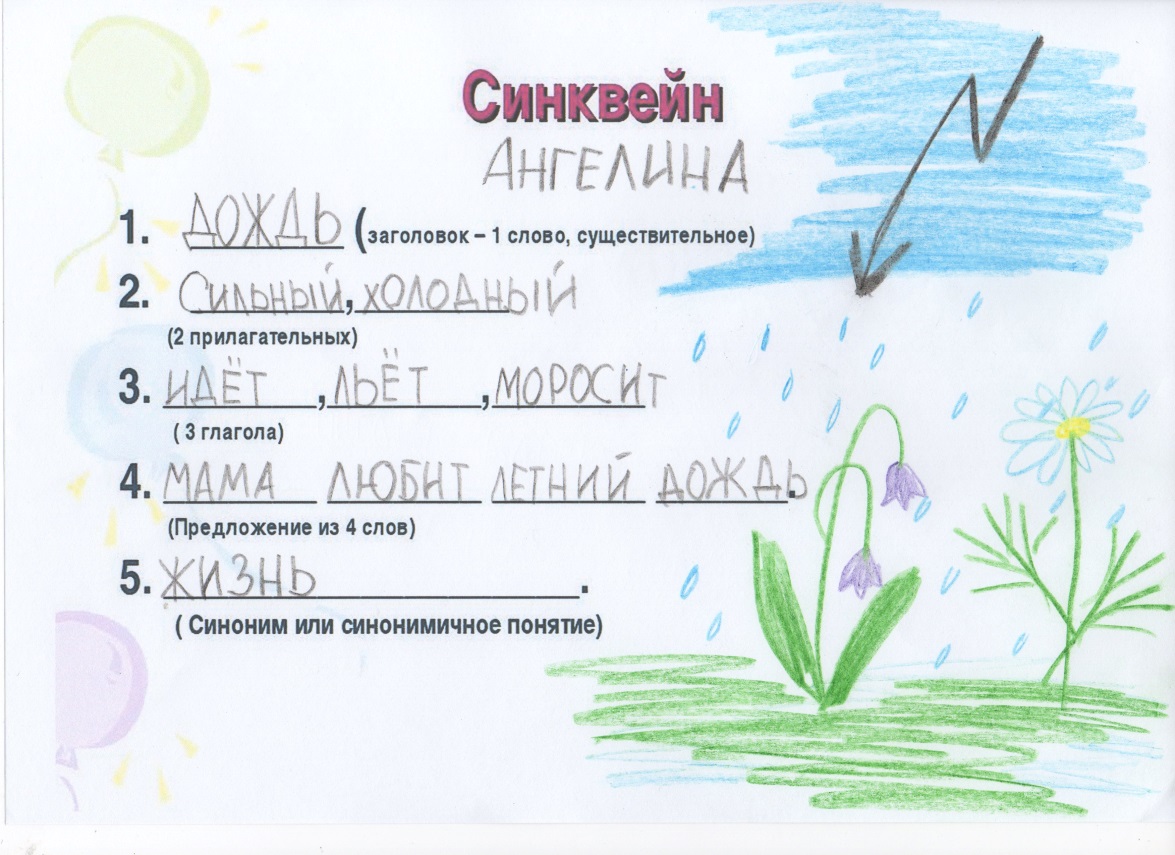 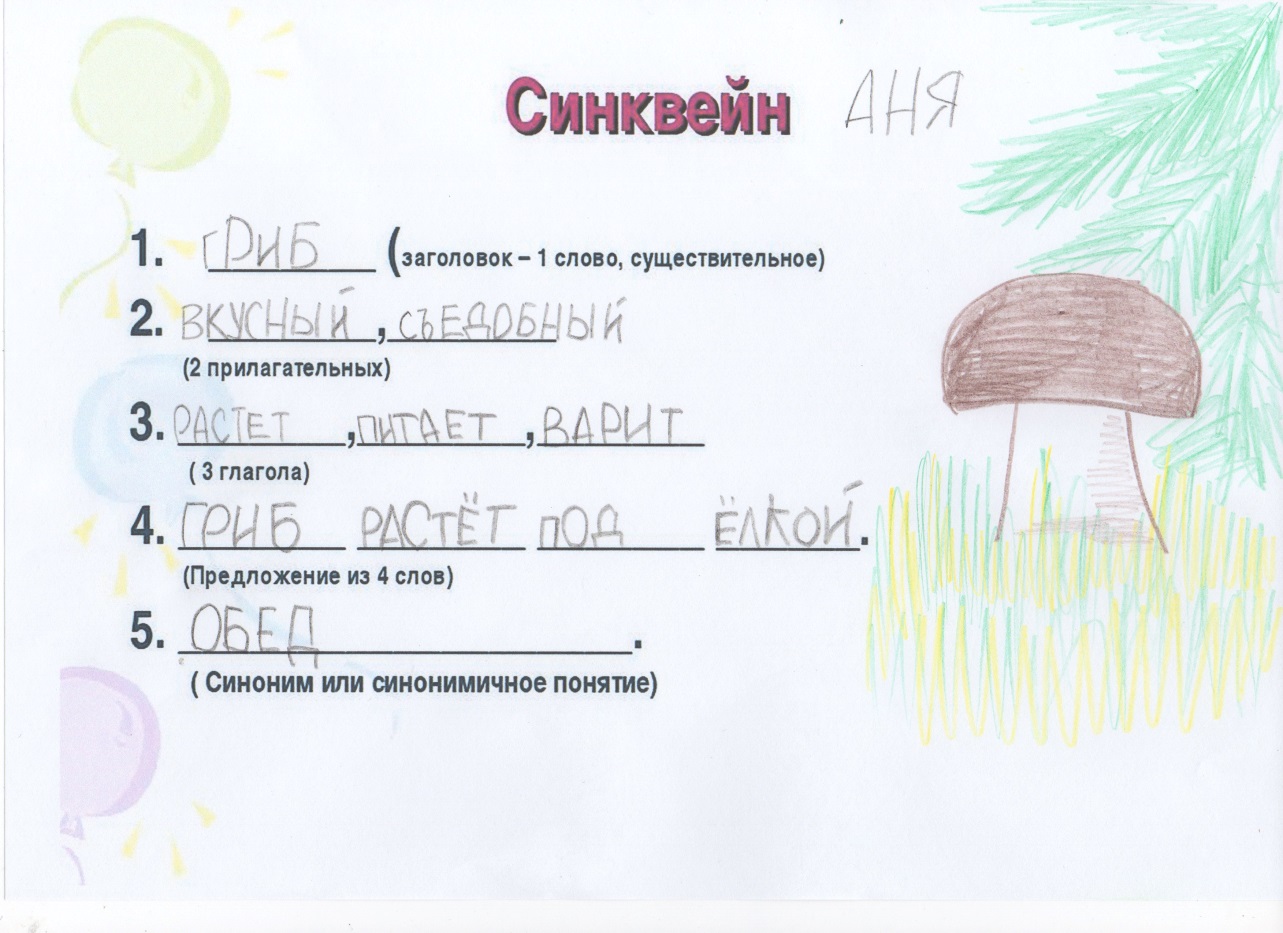 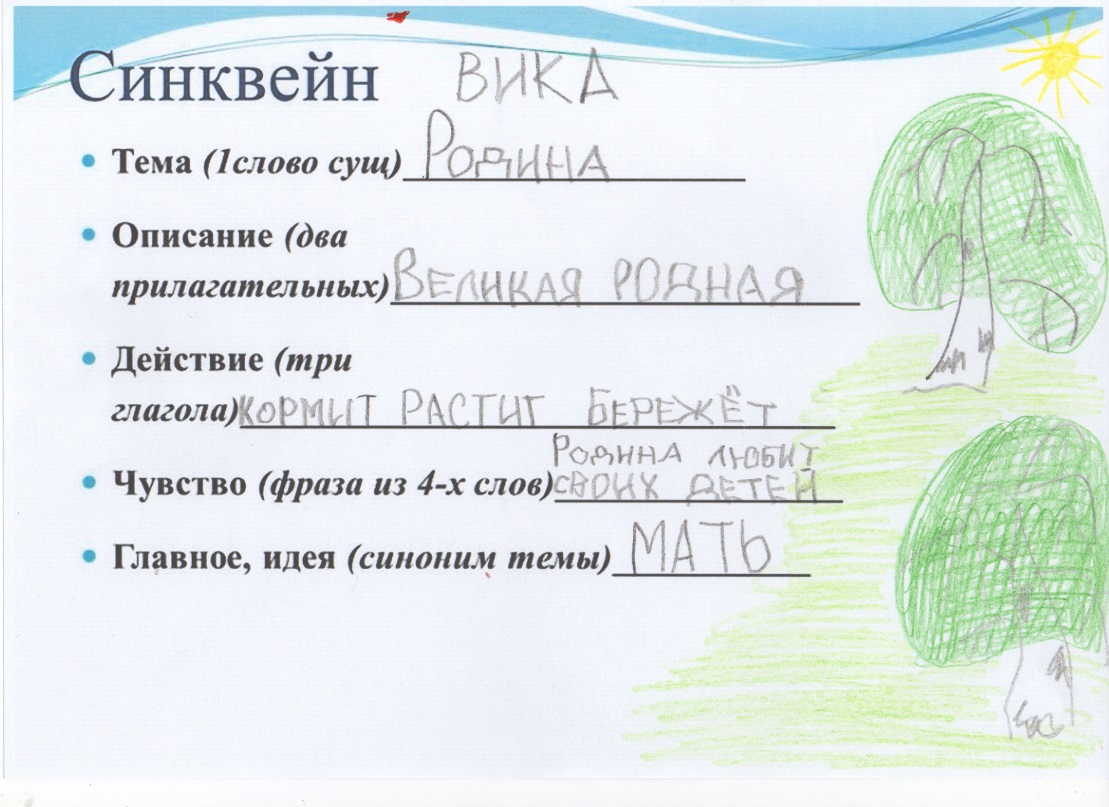 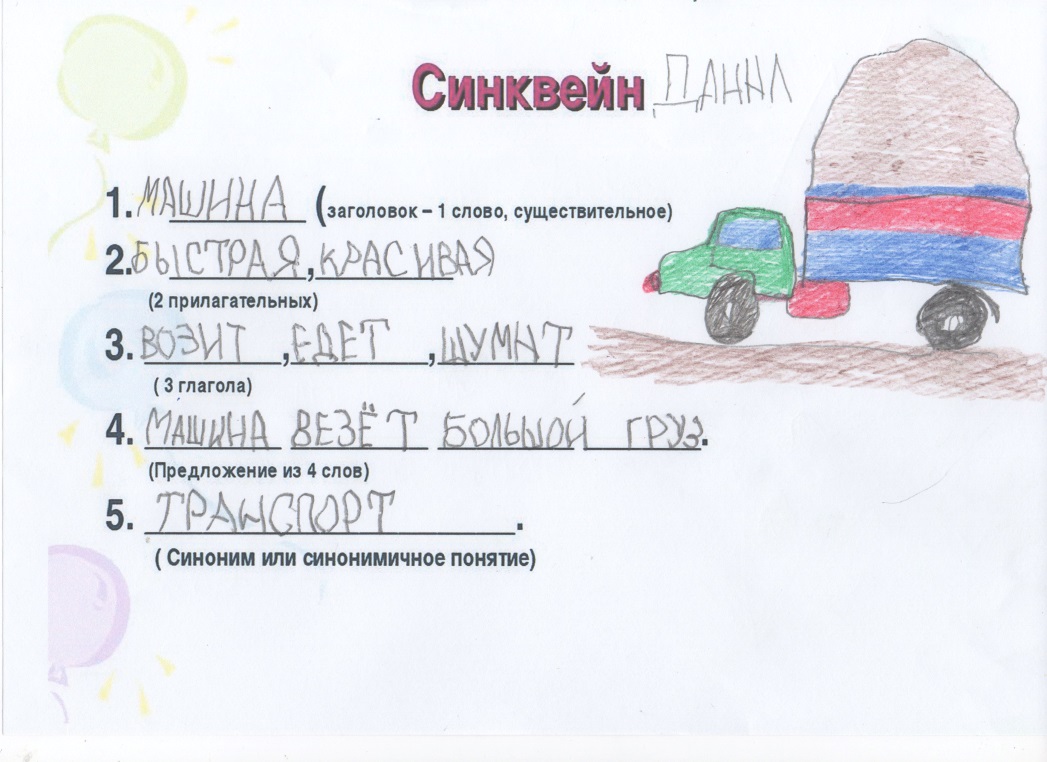 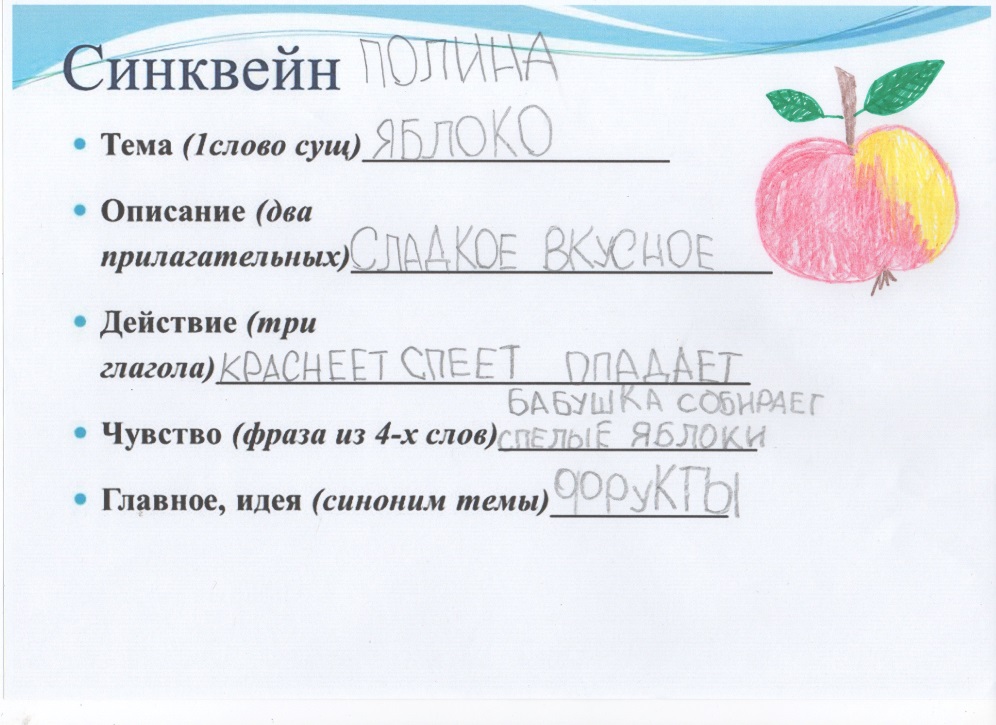 Синквей	н
1.Синквейн
2.Творческий, активизирующий.
3.Развивает, обогащает, уточняет.
4.Синквейн развивает речь детей.
5.Технология.